WIMP scenarios forDAMA/LIBRA-phase2
Sunghyun Kang
Sogang university
Introduction
Many evidences of Dark Matter
CDM(Cold Dark Matter)
Neutrino
WIMP
   (Weakly Interacting Massive Particle)
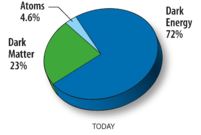 "Content of the Universe - Pie Chart“
Wilkinson Microwave Anisotropy Probe. National Aeronautics and Space Administration. Retrieved 9 January 2018.
DAMA/LIBRA-phase2 analyses
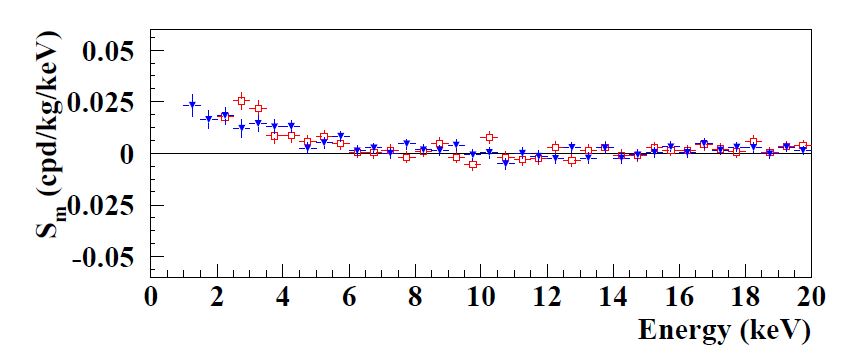 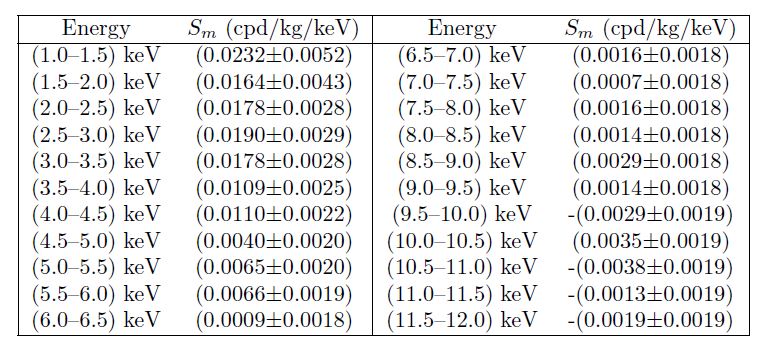 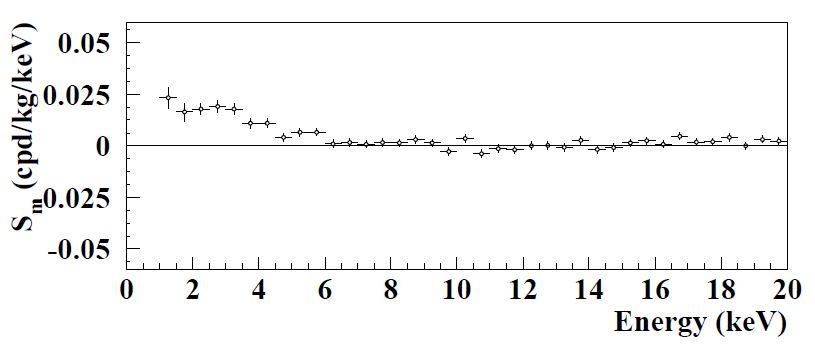 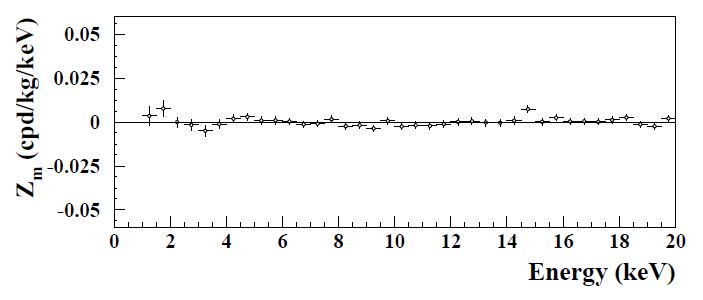 Bernabei et al. (DAMA Collaboration), First model independent results from DAMA/LIBRA-phase2, 10.3390/universe4110116
DAMA/LIBRA-phase2 analyses
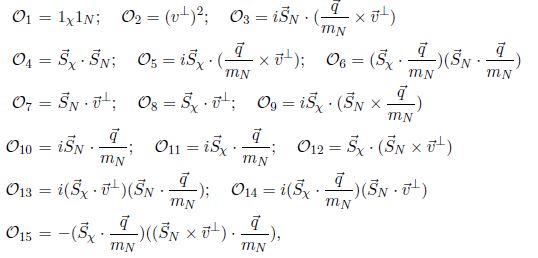 τ : isospin
j : interaction type
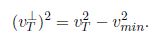 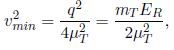 W. Haxtonet al., The Effective Field Theory of Dark Matter Direct Detection, JCAP 1302 (2013) 004
DAMA/LIBRA-phase2 analyses
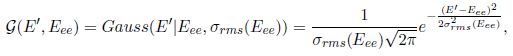 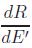 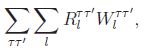 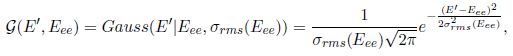 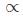 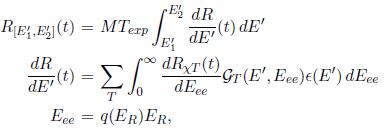 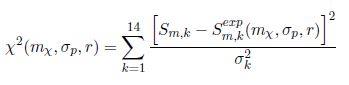 Sunghyun Kang, S.S., G. Tomar, J.H. Yoon  DAMA/LIBRA-phase2 in WIMP effective models, JCAP07(2018)016
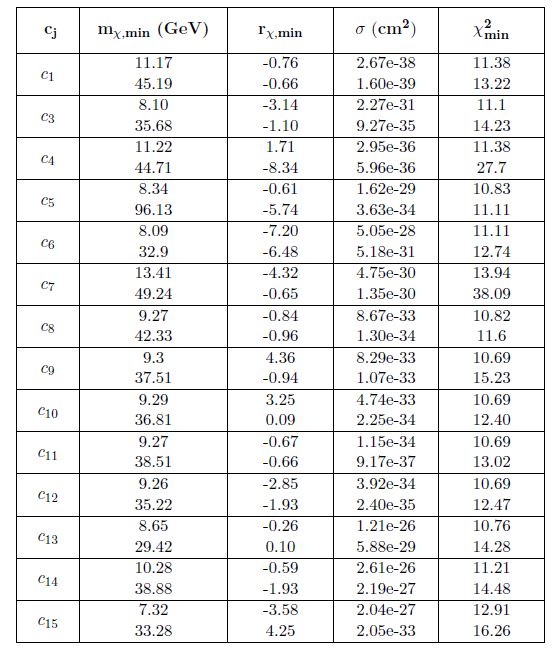 DAMA/LIBRA-phase2
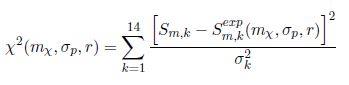 Considering one EFT coupling at a time
Sunghyun Kang, S.S., G. Tomar, J.H. Yoon  DAMA/LIBRA-phase2 in WIMP effective models, JCAP07(2018)016
DAMA/LIBRA-phase2 analyses
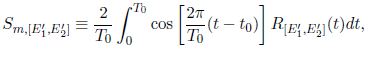 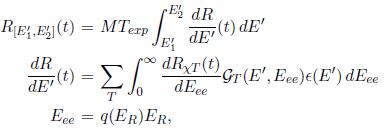 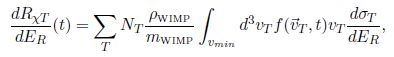 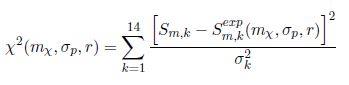 Sunghyun Kang, S.S., G. Tomar, J.H. Yoon  DAMA/LIBRA-phase2 in WIMP effective models, JCAP07(2018)016
DAMA/LIBRA-phase2 analyses
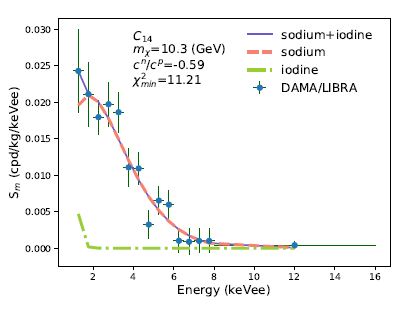 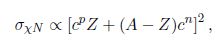 Sunghyun Kang, S.S., G. Tomar, J.H. Yoon  DAMA/LIBRA-phase2 in WIMP effective models, JCAP07(2018)016
DAMA/LIBRA-phase2 analyses
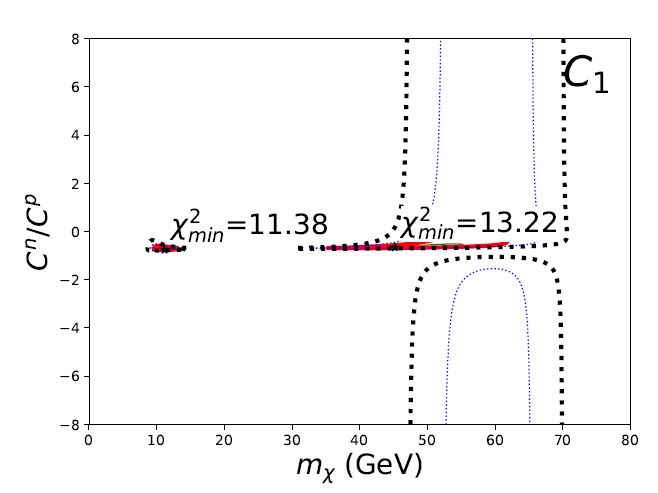 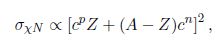 Sunghyun Kang, S.S., G. Tomar, J.H. Yoon  DAMA/LIBRA-phase2 in WIMP effective models, JCAP07(2018)016
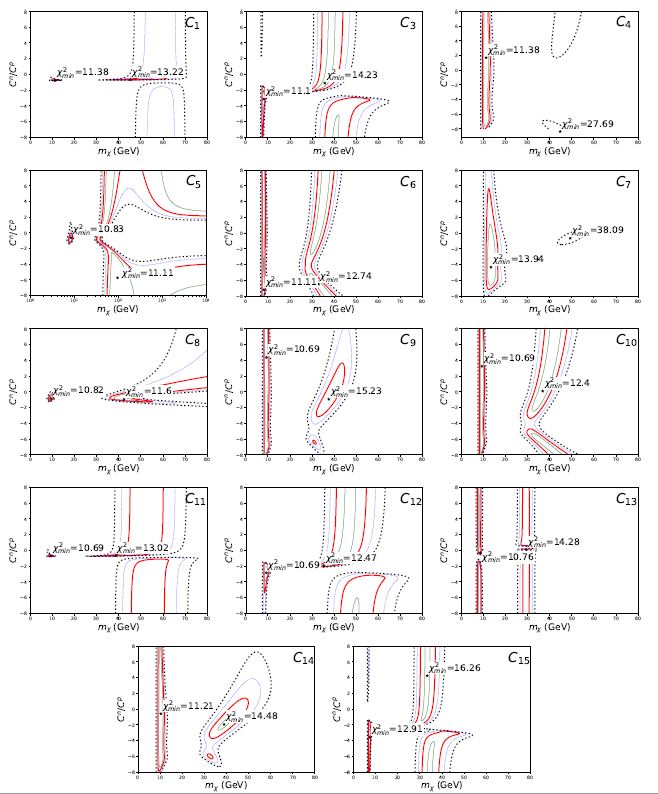 DAMA/LIBRA-phase2
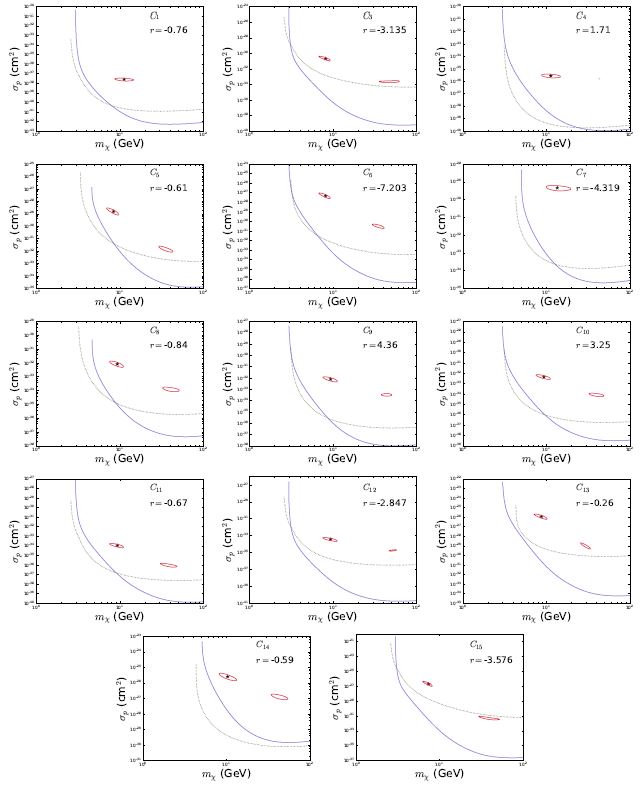 DAMA/LIBRA-phase2
pSIDM
Sunghyun Kang et al., Proton-philic spin-dependent inelastic Dark Matter (pSIDM) as a viable explanation of DAMA/LIBRA-phase2, 10.1103/PhysRevD.99.023017
pSIDM
χ
χ
χ
χ'
nucleus
nucleus
nucleus
nucleus
D. Tucker-Smith and N.Weiner, Inelastic dark matter, Phys. Rev. D64, 043502
pSIDM
χ
χ'
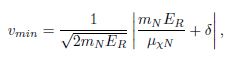 nucleus
nucleus
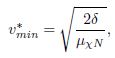 Sunghyun Kang et al., Proton-philic spin-dependent inelastic Dark Matter (pSIDM) as a viable explanation of DAMA/LIBRA-phase2, 10.1103/PhysRevD.99.023017
pSIDM
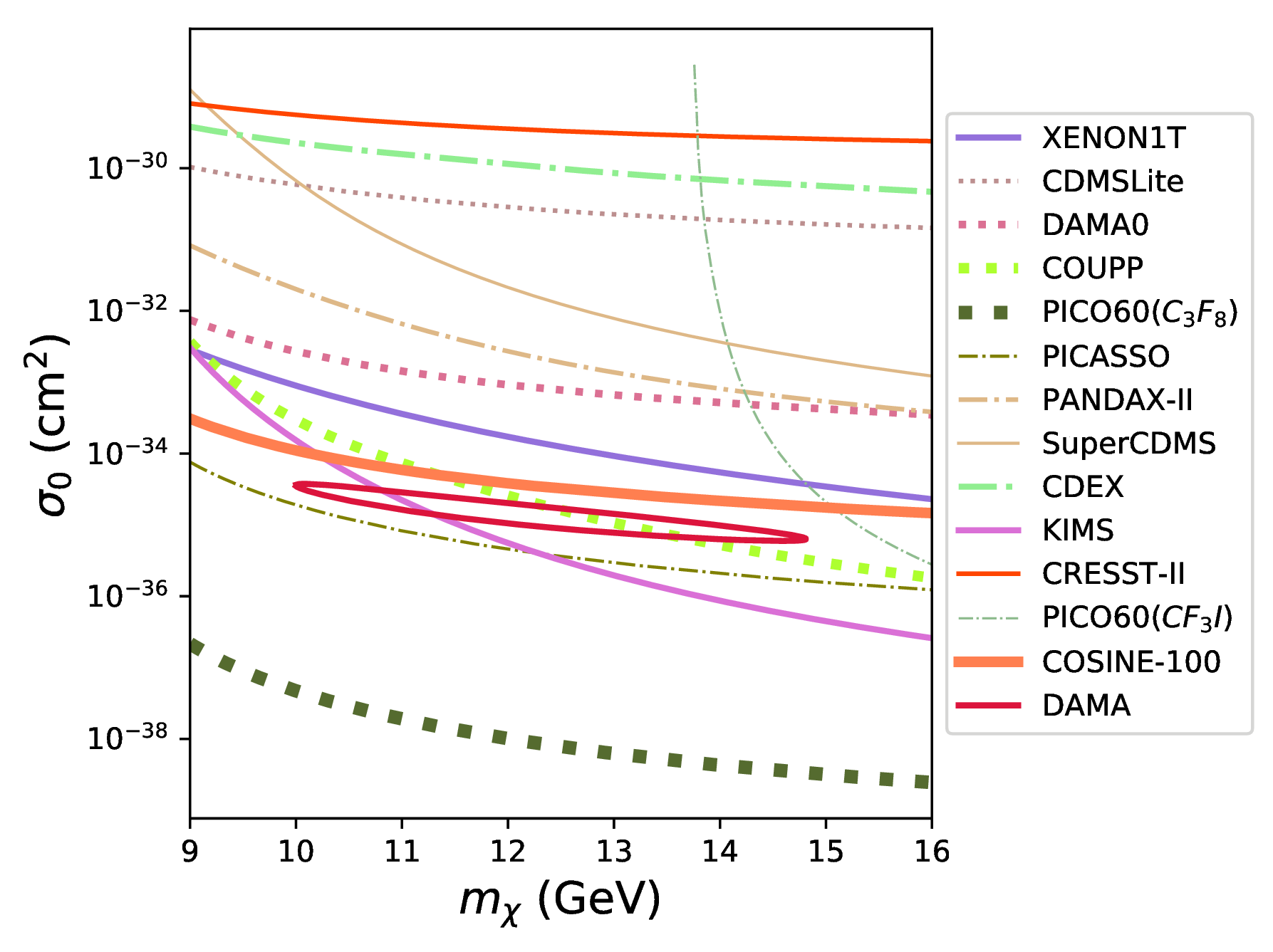 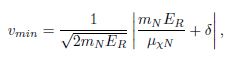 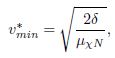 Maxwellian velocity distribution
Sunghyun Kang et al., Proton-philic spin-dependent inelastic Dark Matter (pSIDM) as a viable explanation of DAMA/LIBRA-phase2, 10.1103/PhysRevD.99.023017
pSIDM
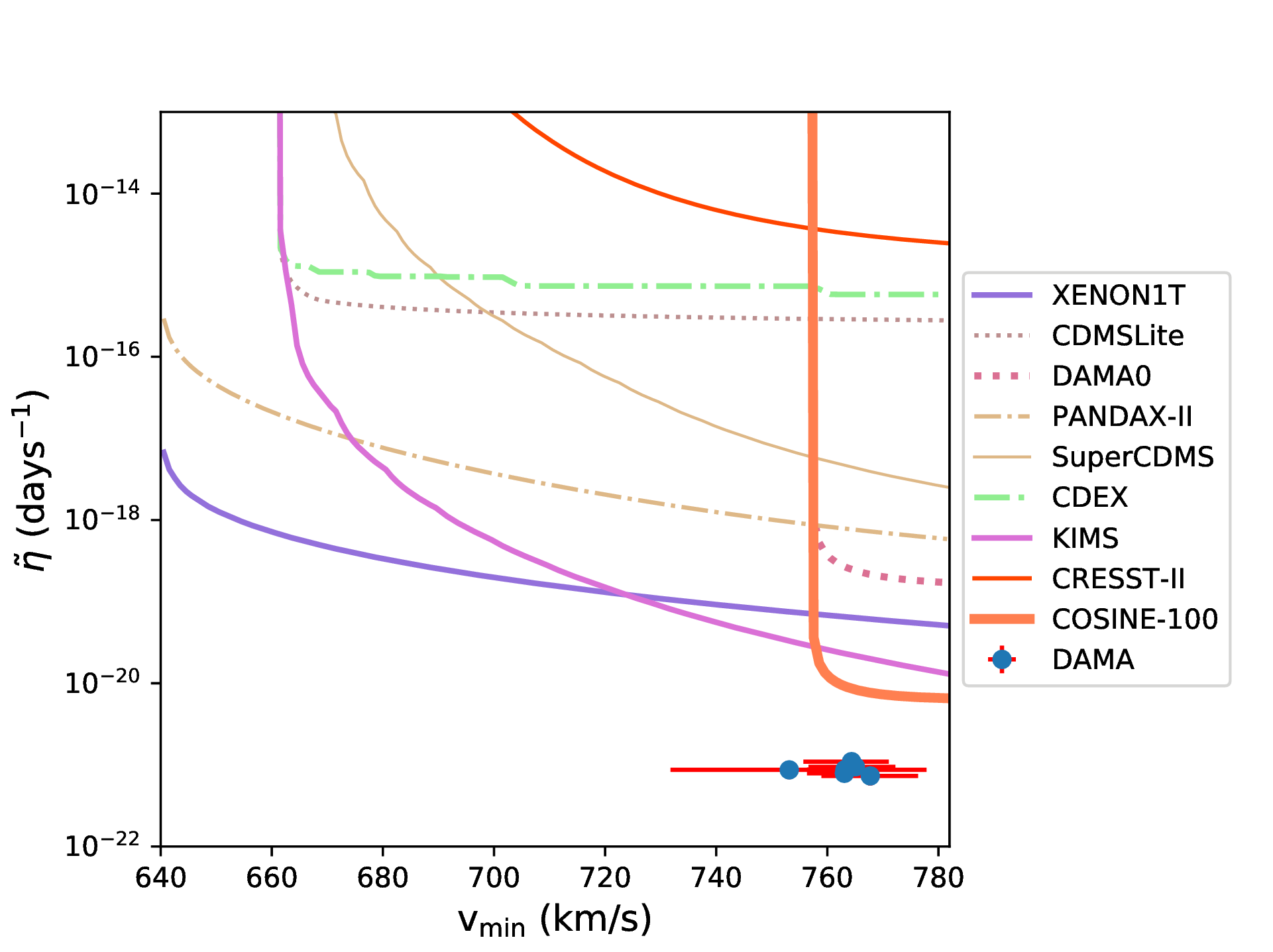 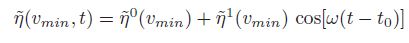 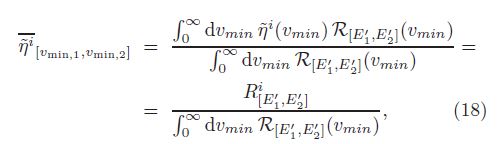 Halo independent case
Sunghyun Kang et al., Proton-philic spin-dependent inelastic Dark Matter (pSIDM) as a viable explanation of DAMA/LIBRA-phase2, 10.1103/PhysRevD.99.023017
pSIDM
Sunghyun Kang et al., Proton-philic spin-dependent inelastic Dark Matter (pSIDM) as a viable explanation of DAMA/LIBRA-phase2, 10.1103/PhysRevD.99.023017
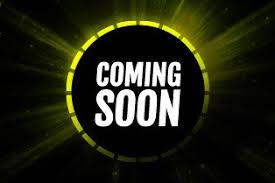 TEASER
TEASER
DAMA interpretation for Inelastic Dark Matter in the full parameter space of non-relativistic effective theory
(8 dimensions for DM spin 0, 28 dimensions for spin ½, 20 dimensions for spin 20, all interferences included)
Maxwellian velocity distribution
Tension in sigmas between DAMA and constraints (ARBITRARY SCALE)
Elastic DM
(large tension)
Also in the full NR effective theory parameter space Inelastic scattering reduces the tension between DAMA and other constraints
Is it enough?
Which combinations of NR operators reproduce DAMA in a better way?
STAY TUNED!
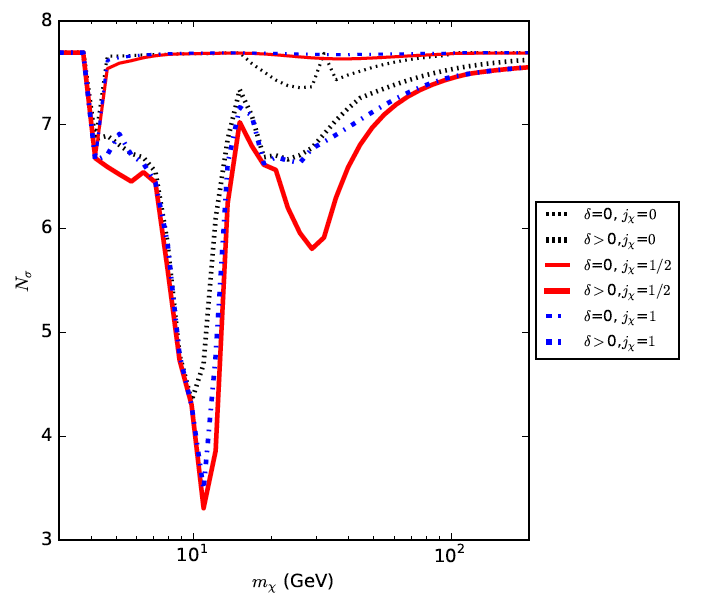 PRELIMINARY
Inelastic DM
(tension drops!)
Kang, Scopel, Tomar, in preparation
Conclusions
non-relativistic effective models can fit the DAMA/LIBRA-phase2 data with less fine tuning compared to a standard SI interaction- all model excluded by fluorine&xenon detectors
pSIDM could explain DAMA/LIBRA-phase1 in compliance with constraints from other experiments. Still OK after DAMA/LIBRA-phase2 if WIMP velocity distribution departs from a Maxwellian.
COSINE-100 bound is naturally evaded in the pSIDM scenario due to its large expected modulation fractions.